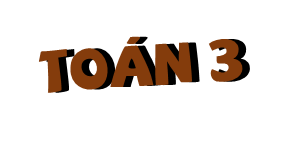 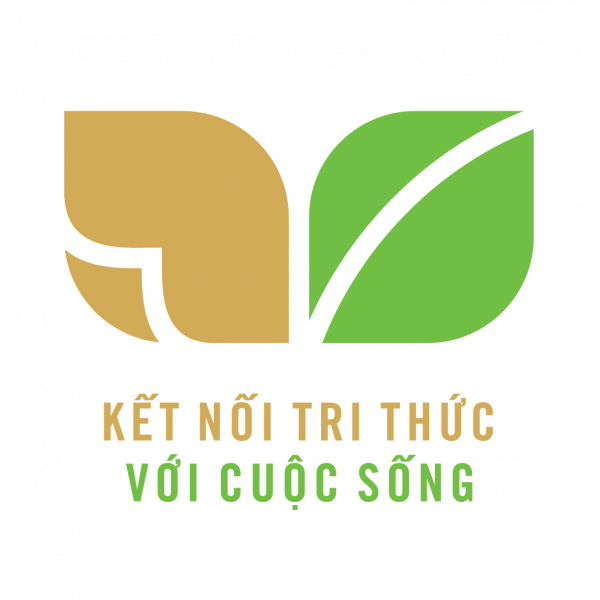 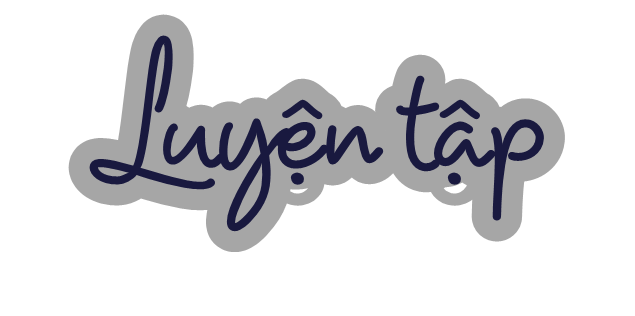 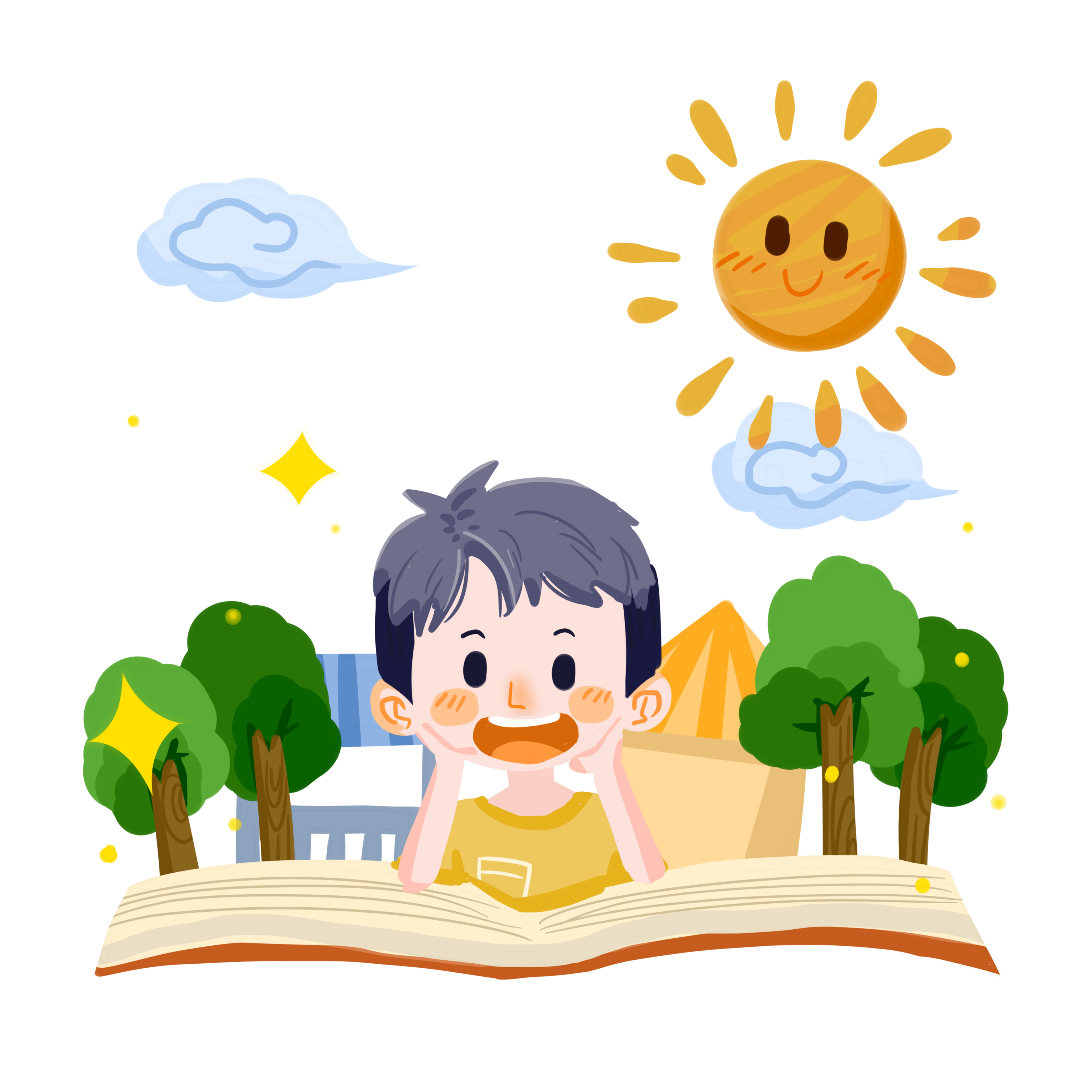 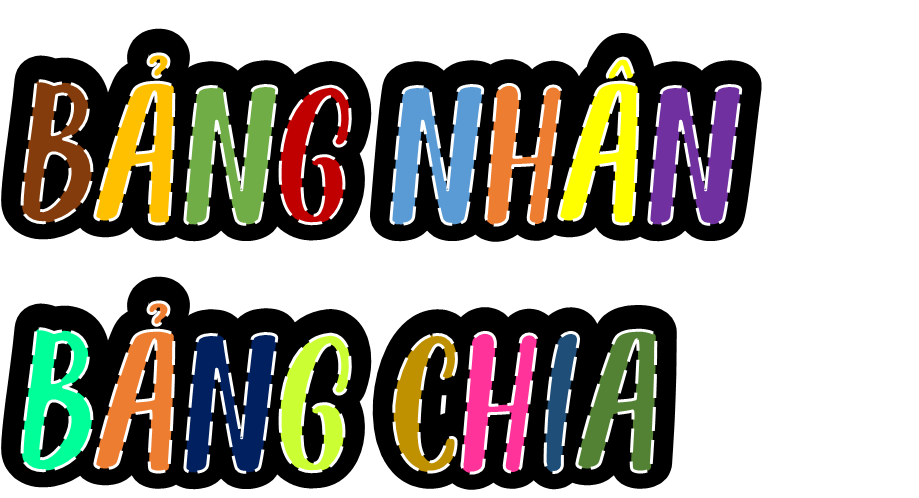 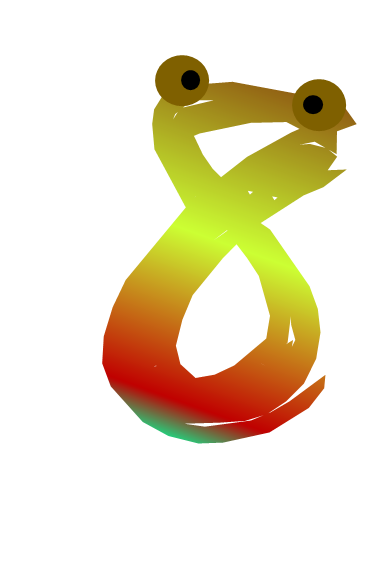 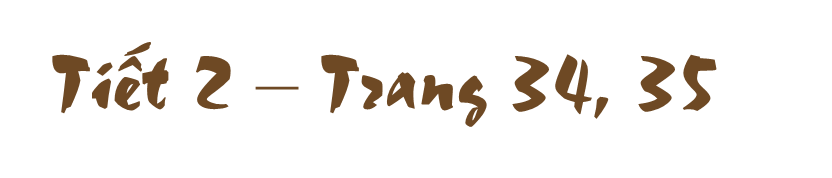 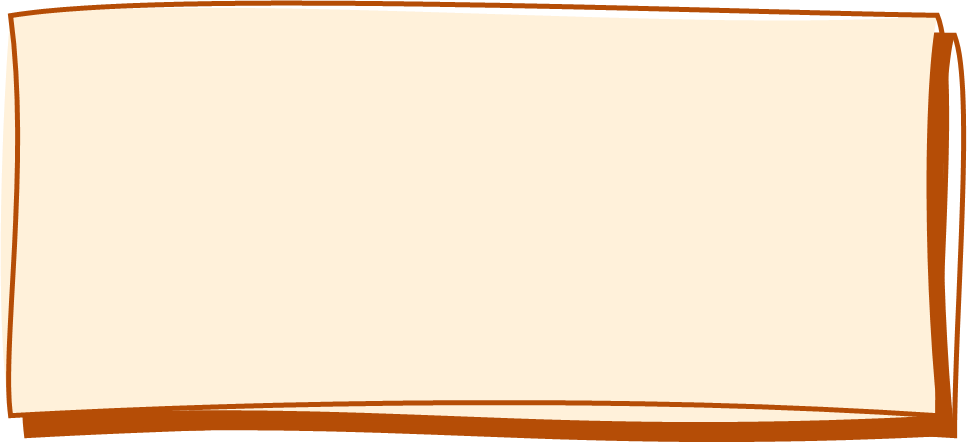 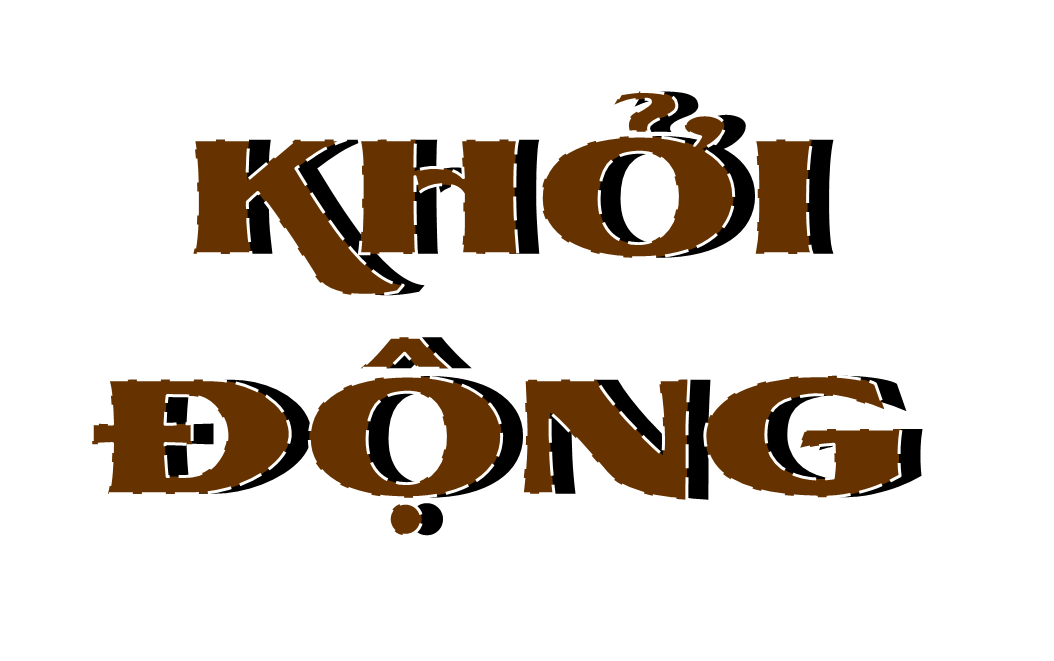 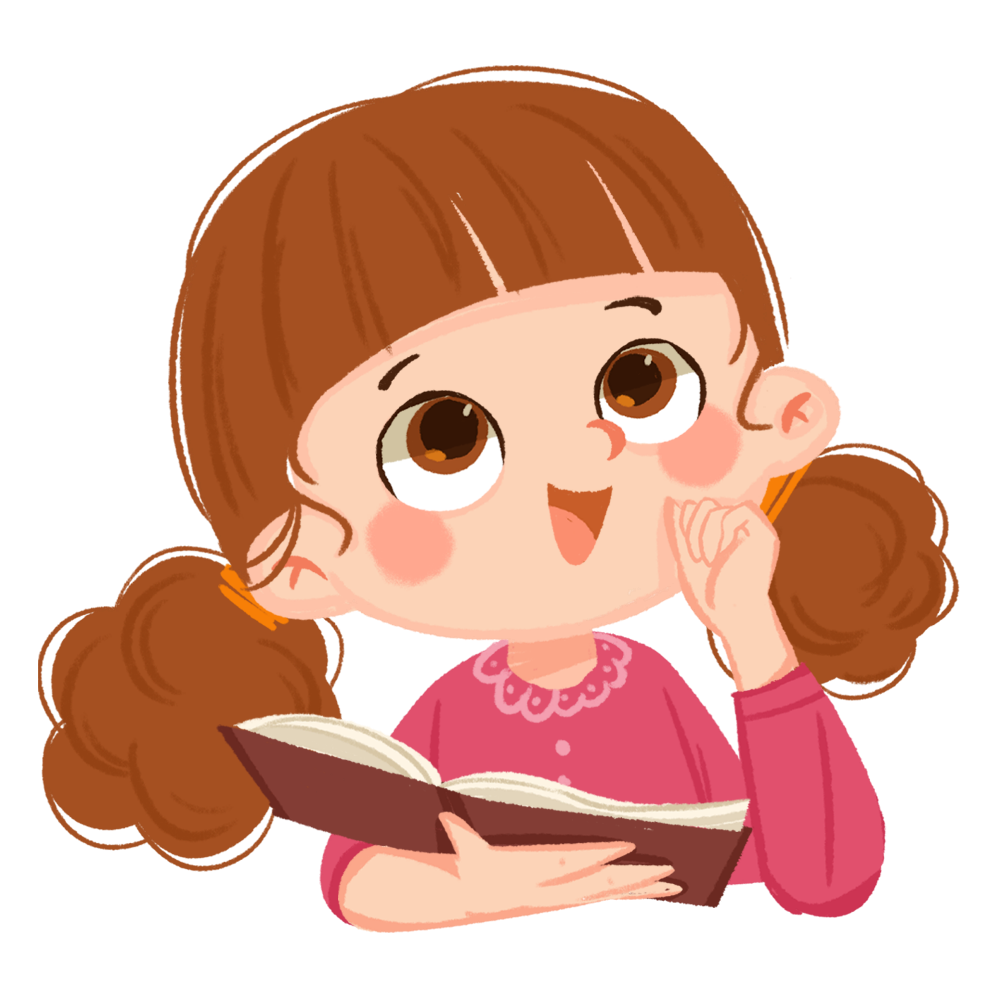 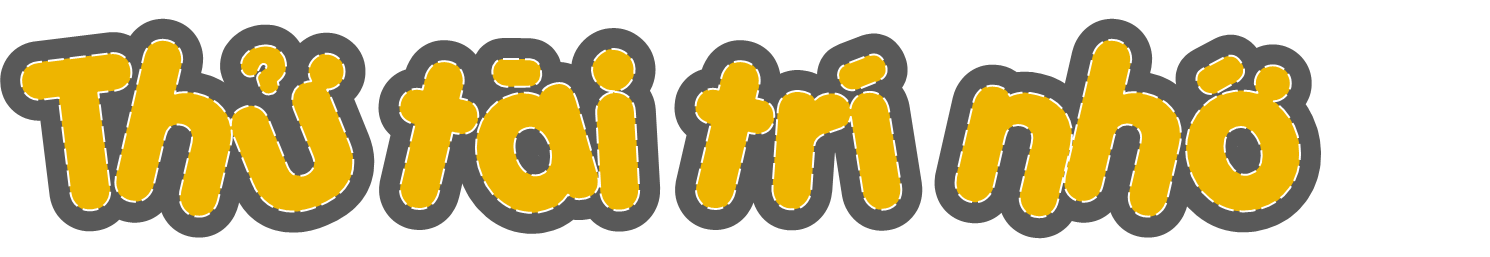 Luật chơi:
	Mỗi bạn nhỏ dưới đây có một thử thách nhỏ cho các em. Các em hãy chọn người đưa ra thử thách cho mình và hoàn thành nó nhé! Chúng ta cùng thi đua xem bạn nào có trì nhớ tốt nhất nào!
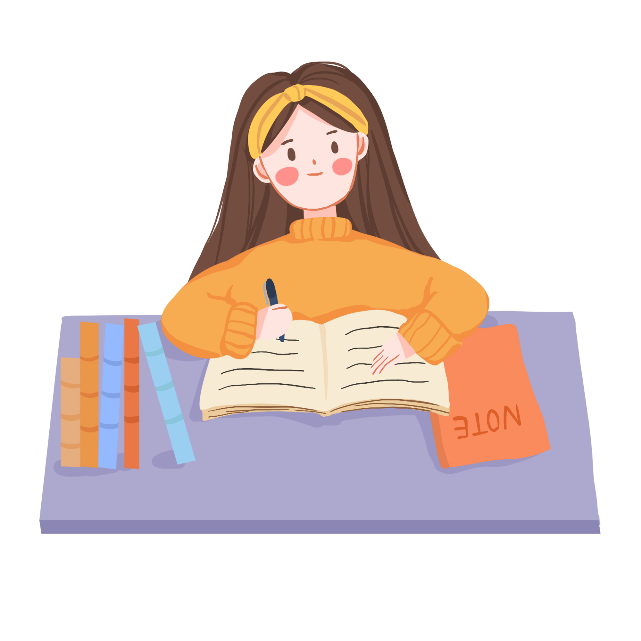 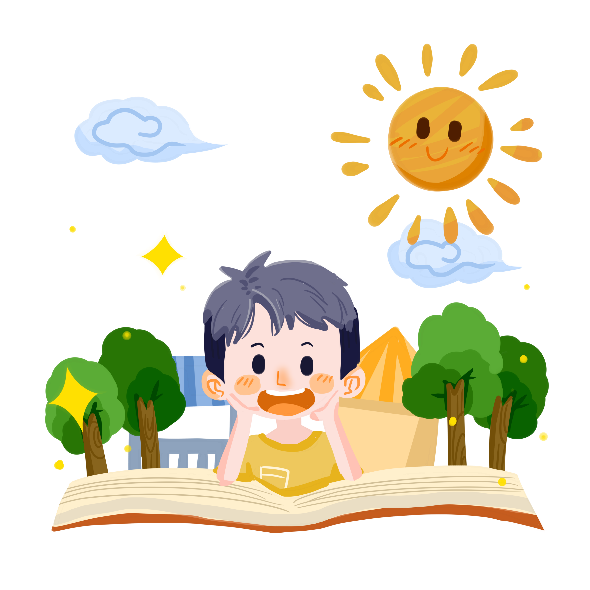 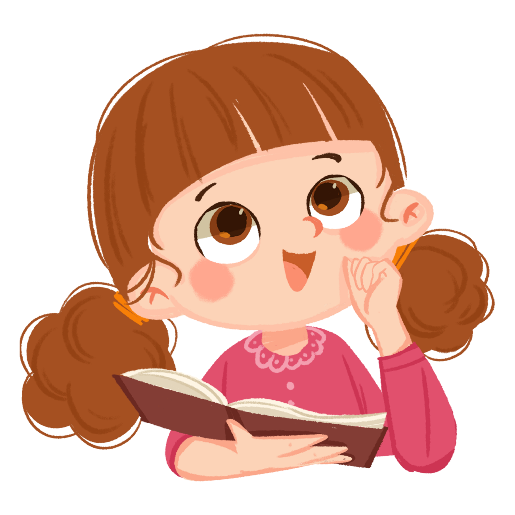 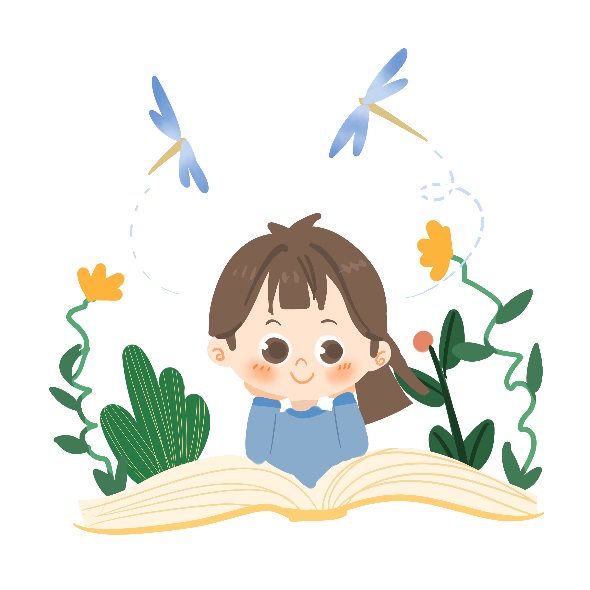 [Speaker Notes: Gv kích vào từng hình ảnh để đến slide câu hỏi. Nhấn vào khung chữ Thử tài trí nhớ đến đến bài mới]
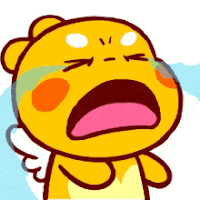 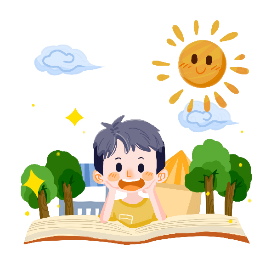 Kết quả phép tính:
6 x 8 = ?
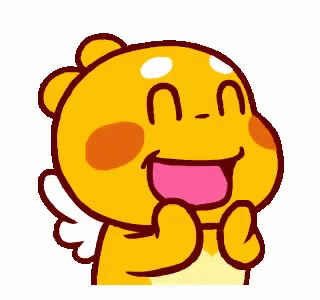 64
48
24
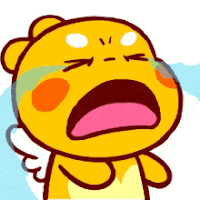 [Speaker Notes: Nhấn vào hình ảnh trên câu hỏi để quay lại slide trò chơi]
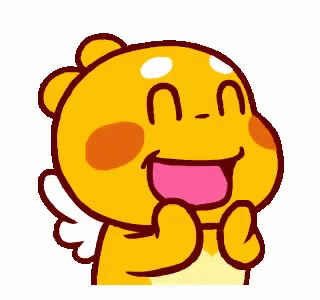 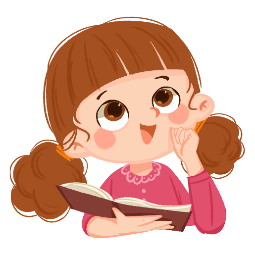 Kết quả phép tính:
4 x 8= ?
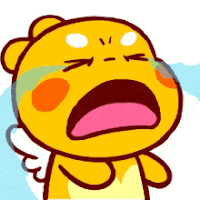 56
28
32
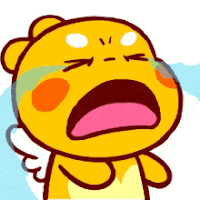 [Speaker Notes: Nhấn vào hình ảnh trên câu hỏi để quay lại slide trò chơi]
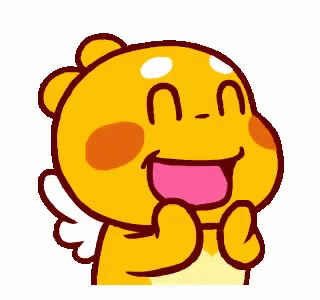 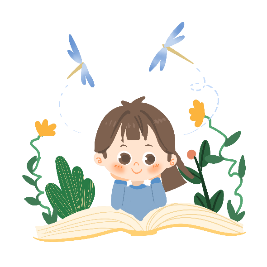 Kết quả phép tính:
56 : 8 = ?
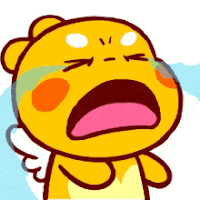 9
8
7
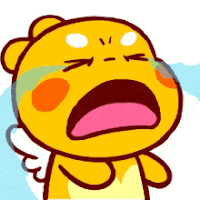 [Speaker Notes: Nhấn vào hình ảnh trên câu hỏi để quay lại slide trò chơi]
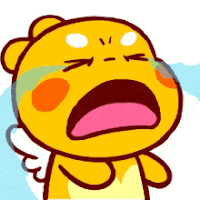 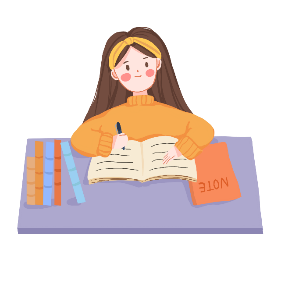 Kết quả phép tính:
64 : 8 = ?
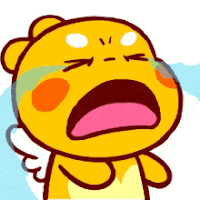 8
6
4
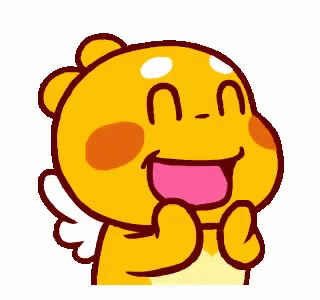 [Speaker Notes: Nhấn vào hình ảnh trên câu hỏi để quay lại slide trò chơi]
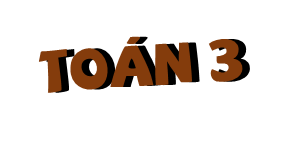 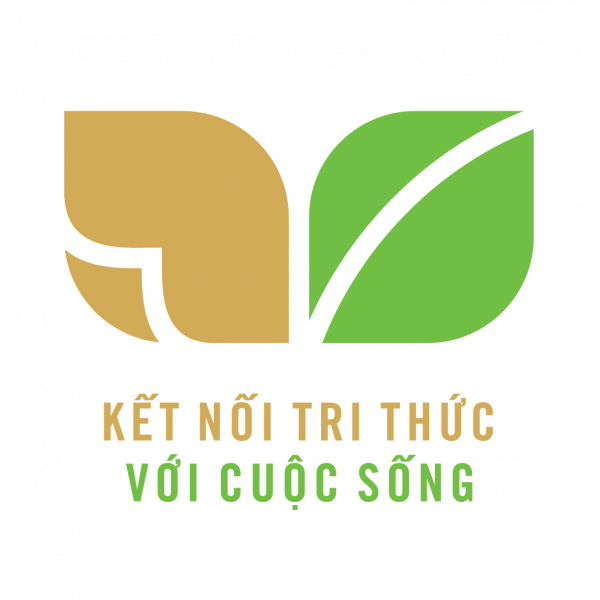 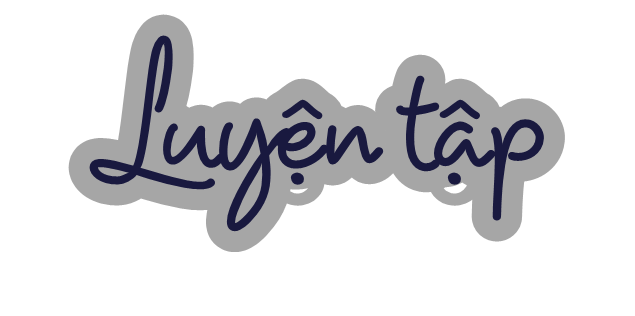 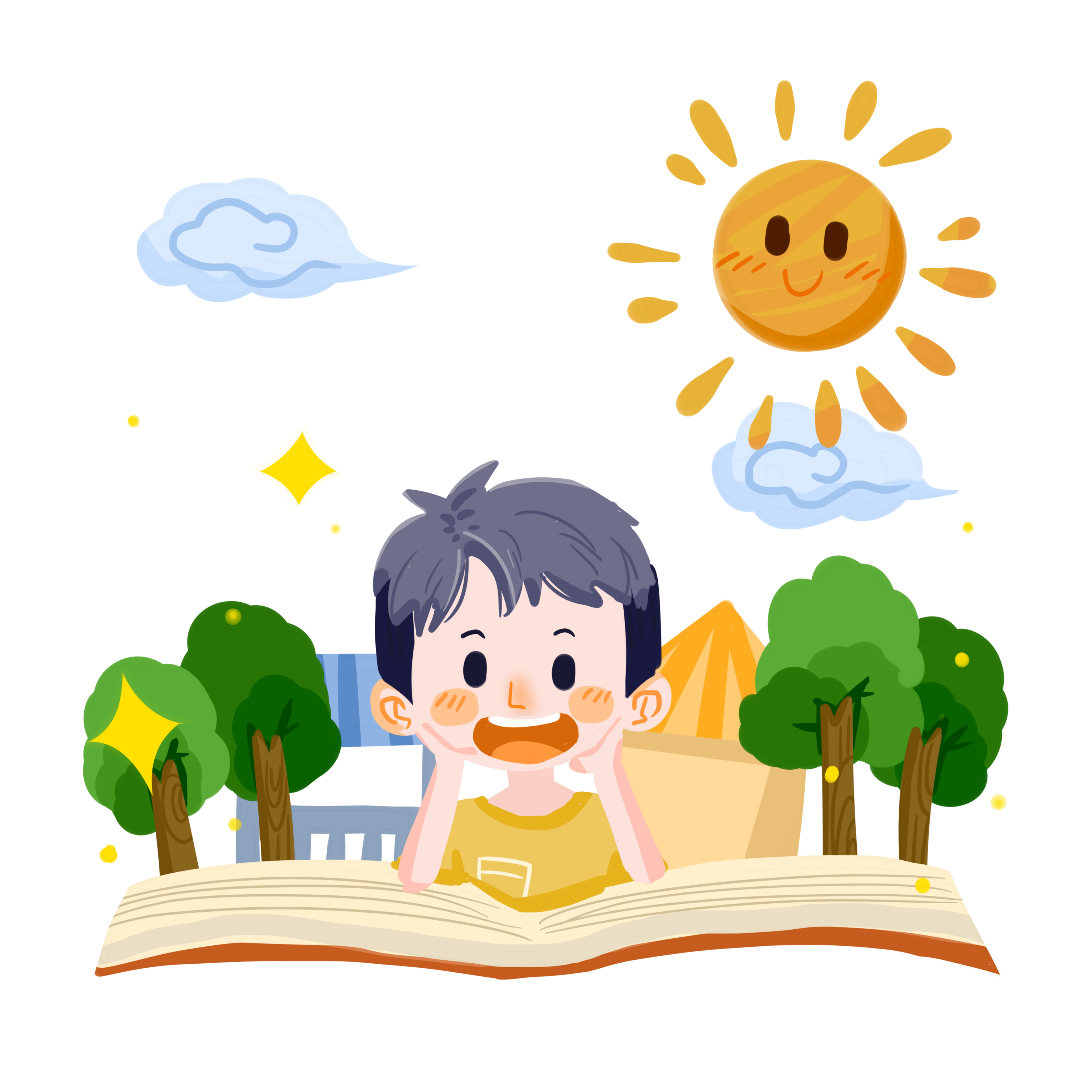 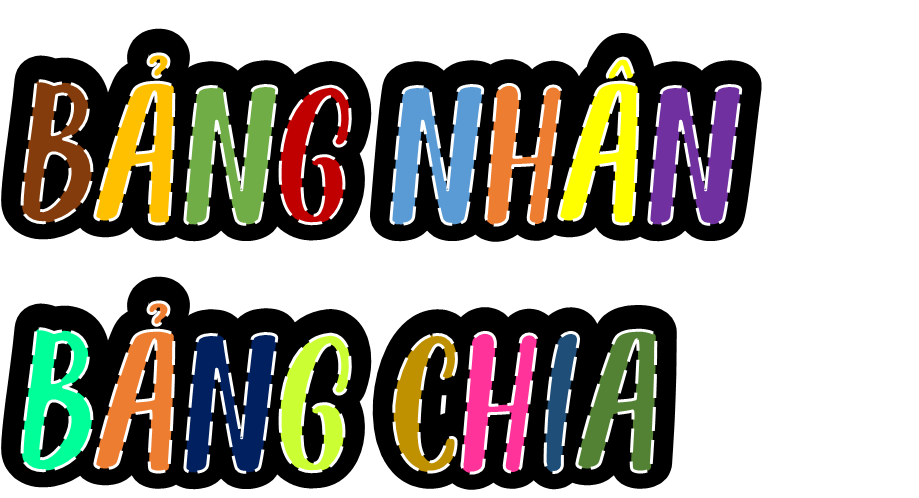 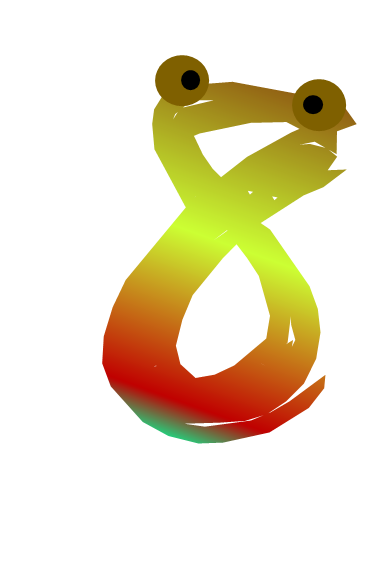 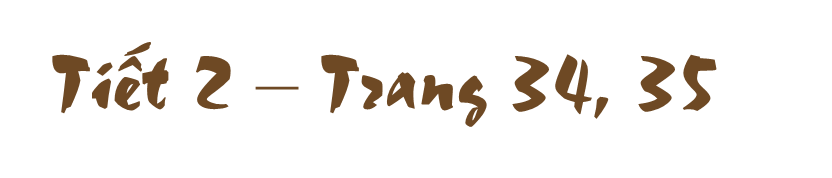 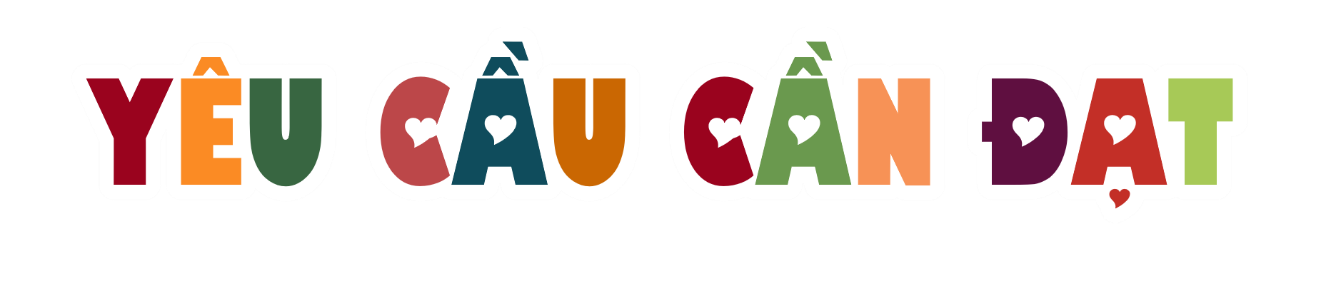 Năng lực đặc thù: 
   - Tính nhẩm, giải các bài tập, bài toán thực tế liên quan đến bảng nhân 8, chia 8.
- Thực hành giải các bài toán có tình huống thực tế. 
Phát triển năng lực giao tiếp Toán học.
2. Năng lực chung.
- Năng lực tự chủ, tự học: lắng nghe, trả lời câu hỏi, làm bài tập.
- Năng lực GQVĐ và sáng tạo: tham gia trò chơi, vận dụng.
Năng lực giao tiếp và hợp tác: hoạt động nhóm.
3. Phẩm chất.
- Phẩm chất nhân ái, chăm chỉ, trách nhiệm
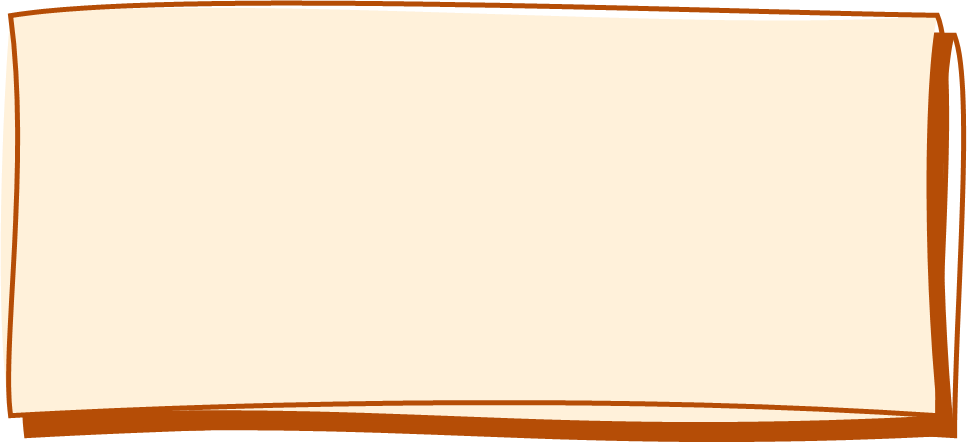 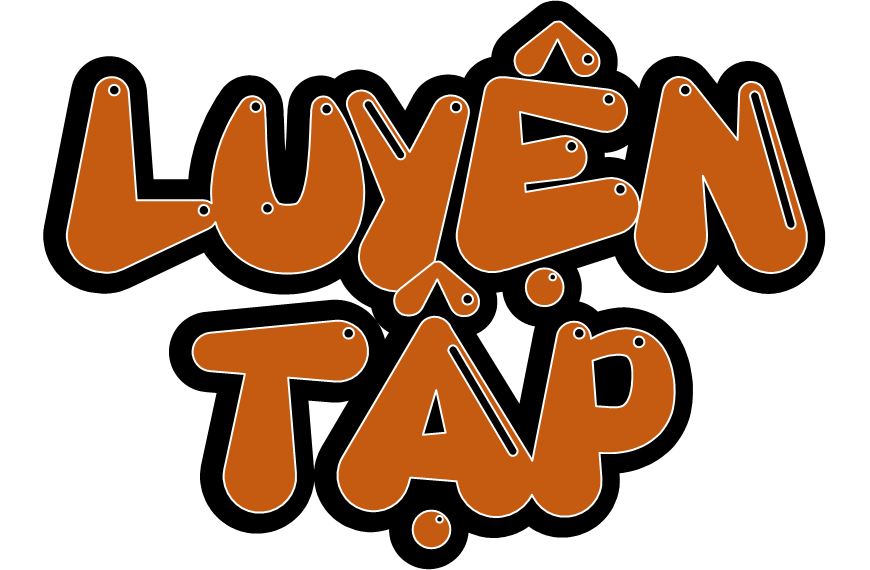 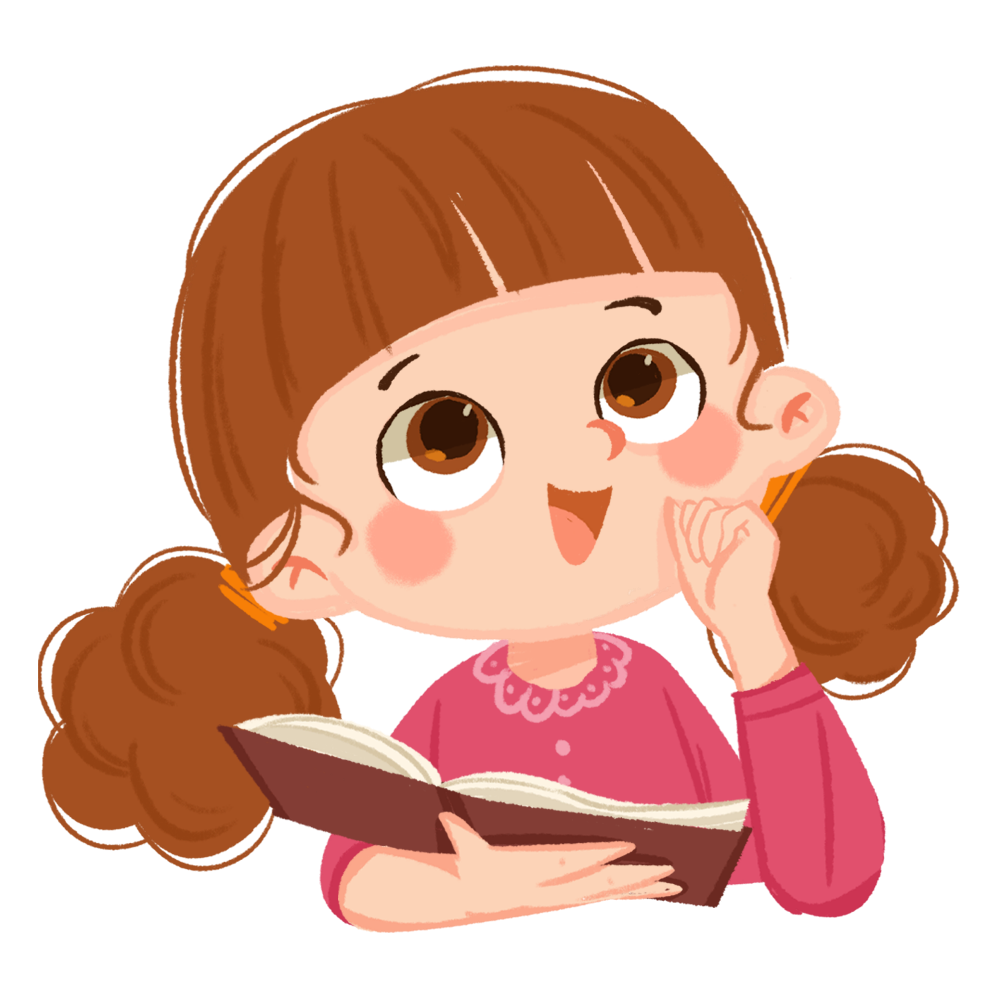 1. Nêu các số còn thiếu
+8
80
?
?
64
48
8
16
24
?
?
72
56
a)
40
32
+8
24
16
56
?
64
40
?
72
?
32
48
?
80
8
b)
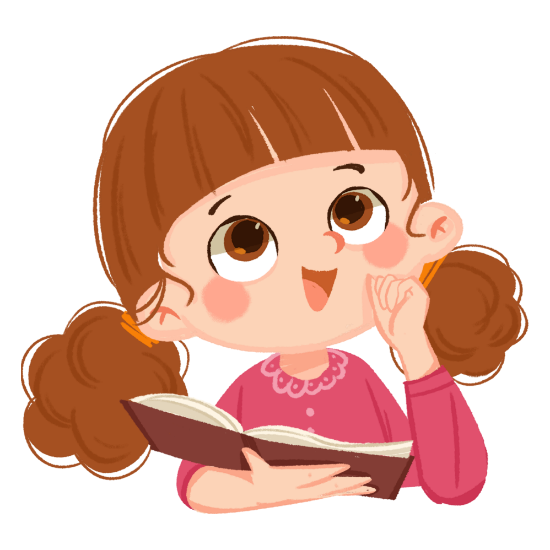 - 8
- 8
Thảo luận nhóm đôi để tìm quy luật dãy số
2. Số ?
x 3
+ 16
8
24
?
?
40
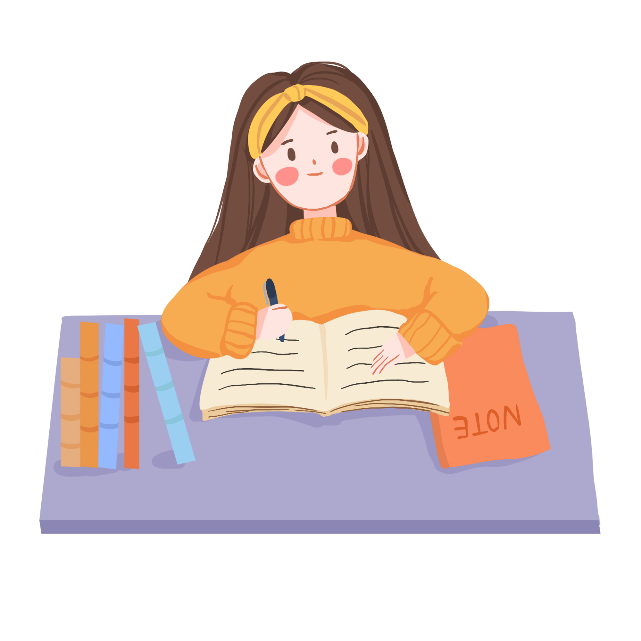 Chúng ta sẽ thực hiện phép tính theo thứ tự như thế nào?
3. Chọn kết quả cho mỗi phép tính
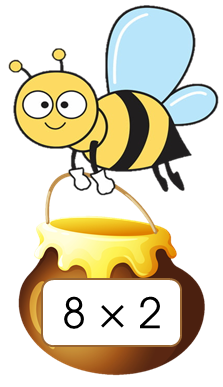 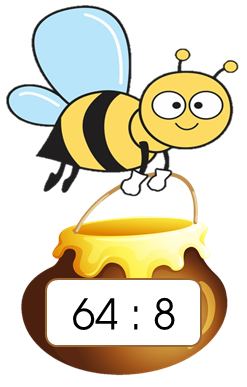 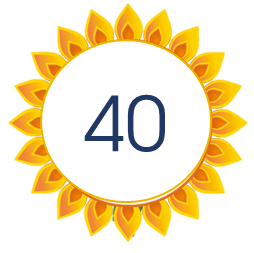 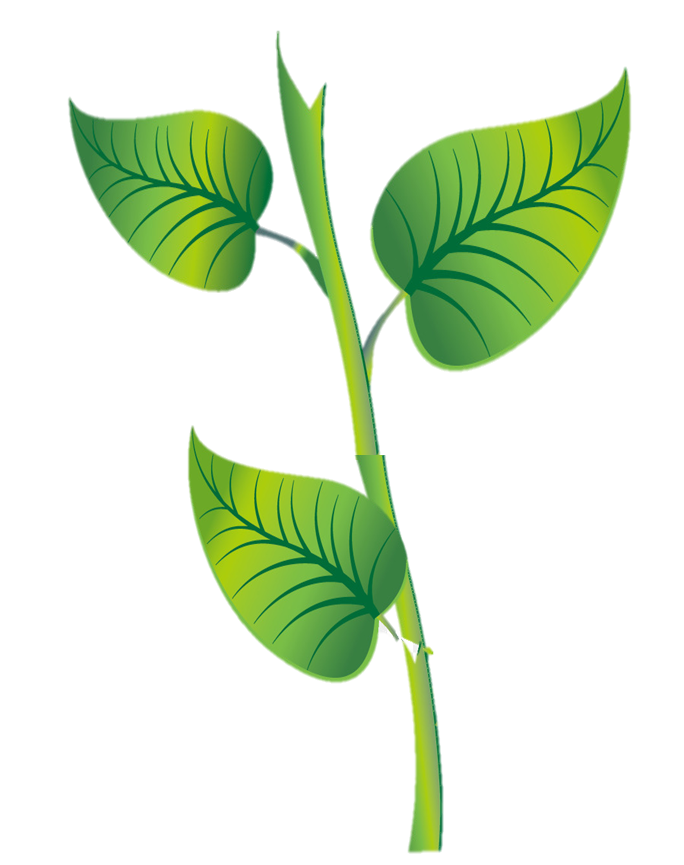 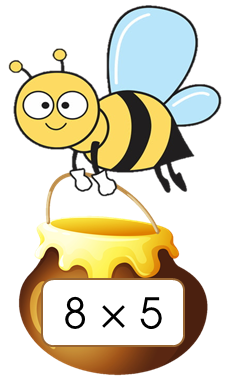 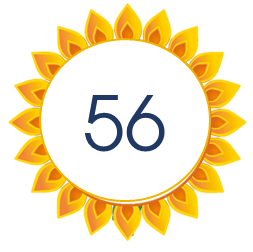 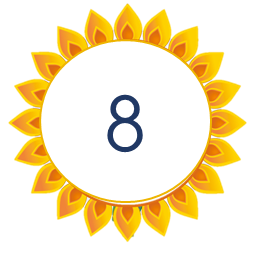 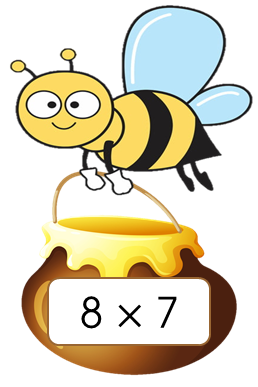 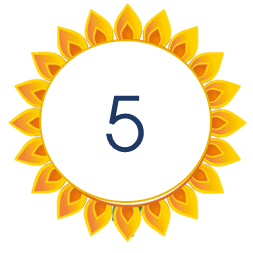 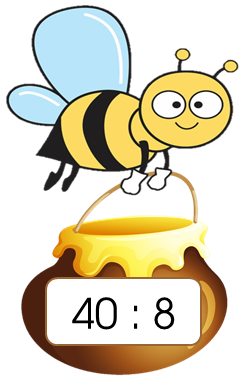 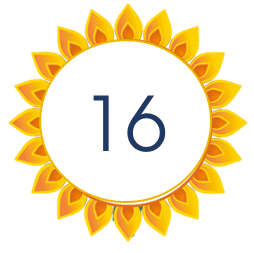 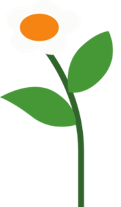 [Speaker Notes: GV kích vào con ong để tìm đến kết quả.]
4. Mỗi con cua có 8 cái chân và 2 cái càng. Hỏi:
a. 3 con cua có bao nhiêu cái chân?
b. 6 con cua có bao nhiêu cái càng?
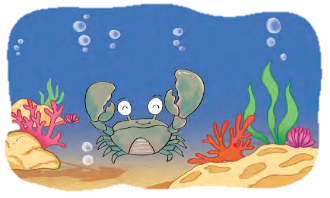 Bài giải
a. 3 con cua có số chân là: 
 8 x 3 = 24 (chân)
b. 6 con cua có số càng là:
2 x 6 = 12 (càng)
		Đáp số: 	24 chân 
				12 càng
Tóm tắt
Mỗi con cua	: 8 chân
Mỗi con cua	: 2 càng
3 con cua		: ? cái chân
6 con cua		: ? cái càng
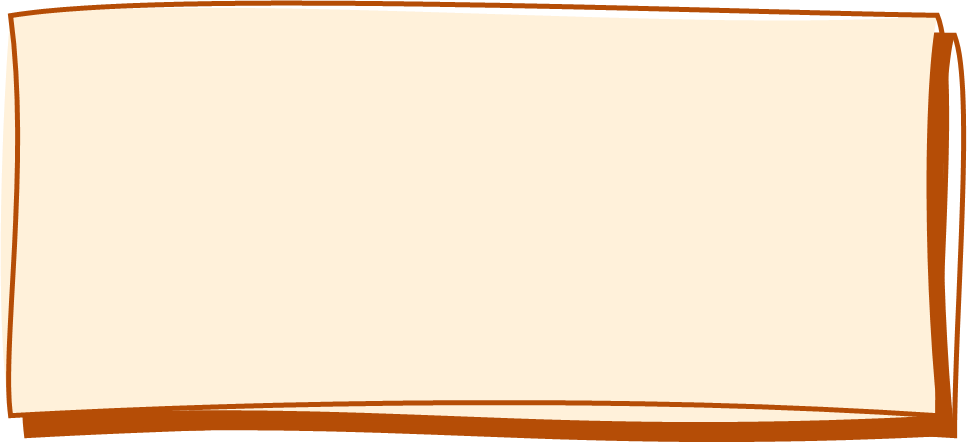 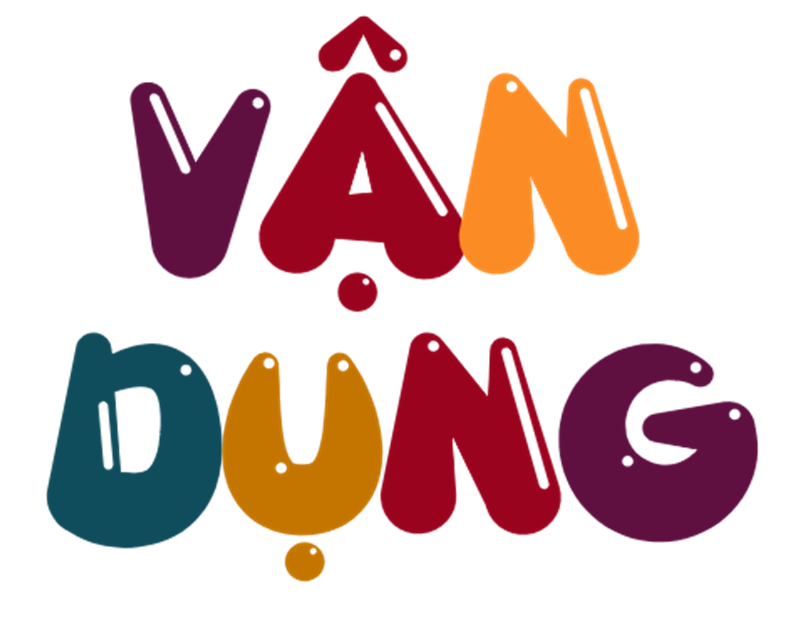 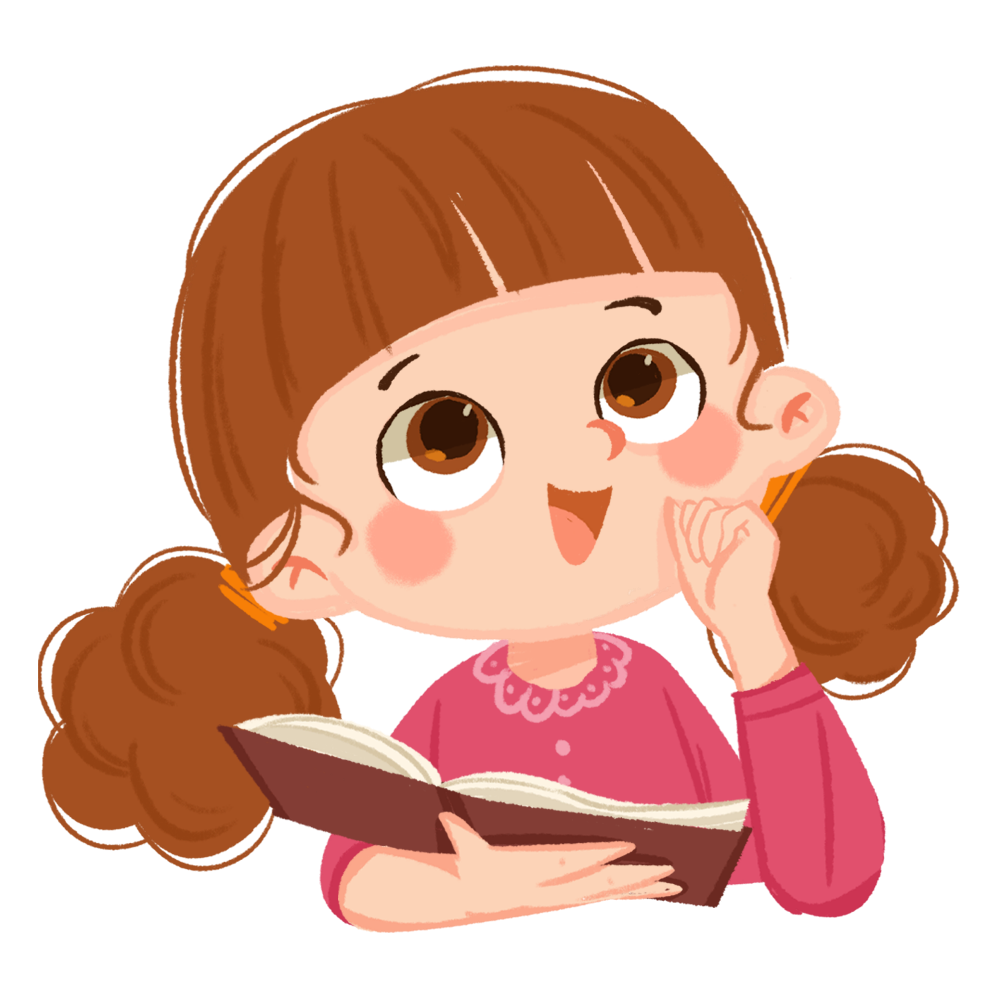 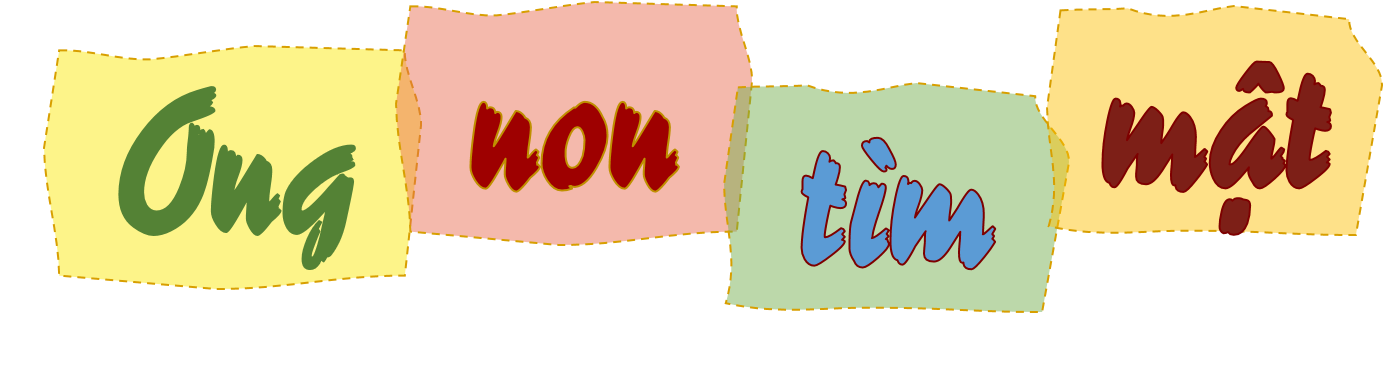 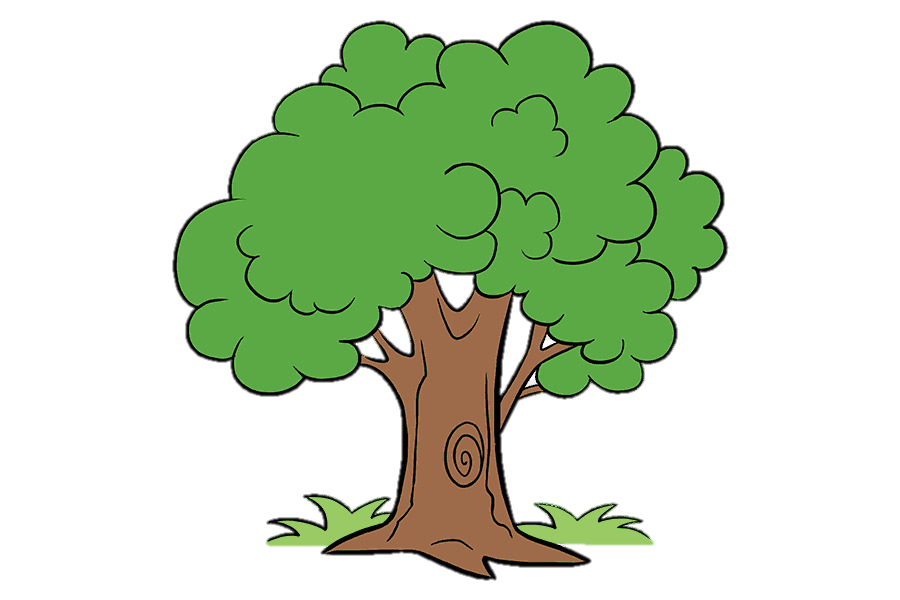 Trò chơi:
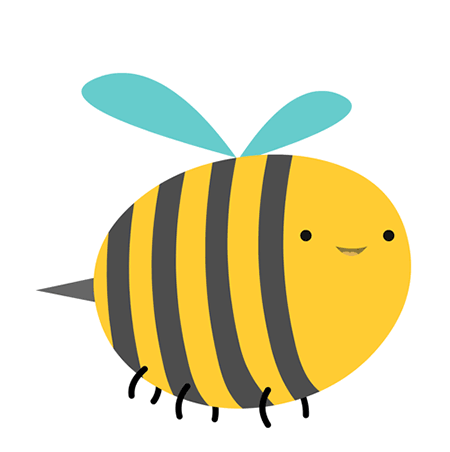 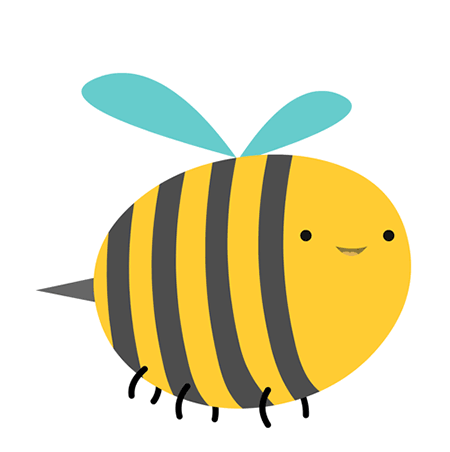 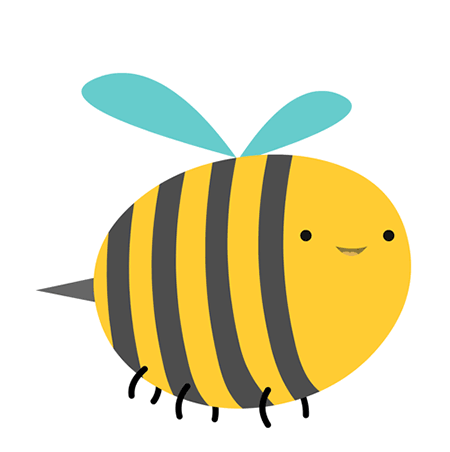 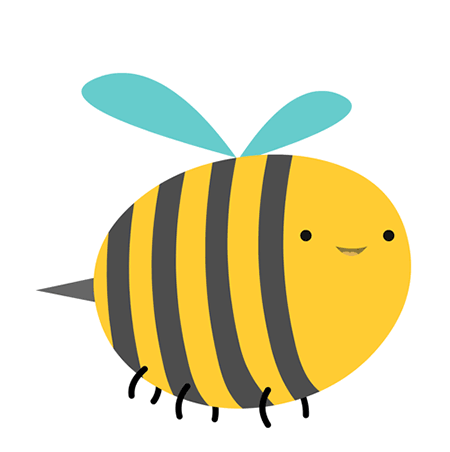 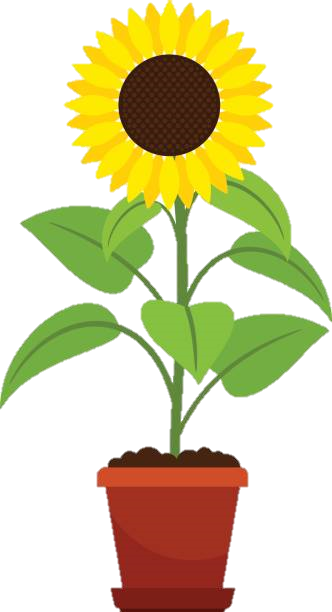 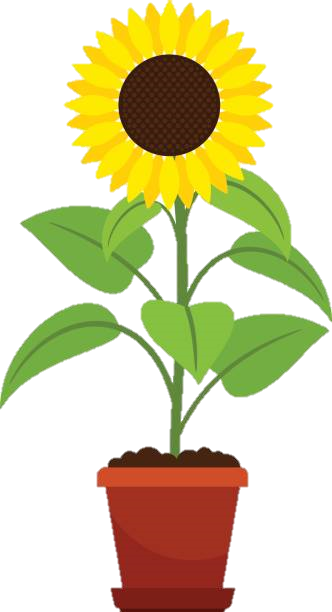 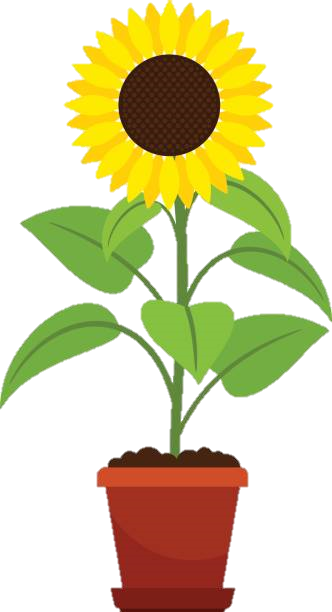 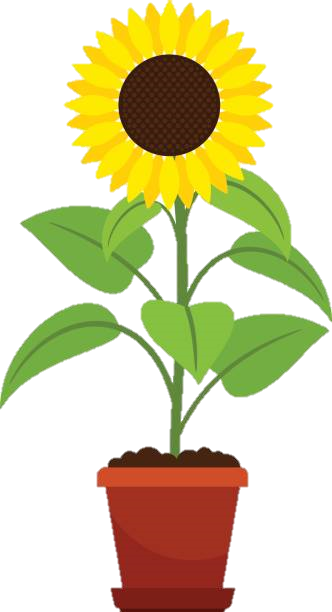 1
2
3
4
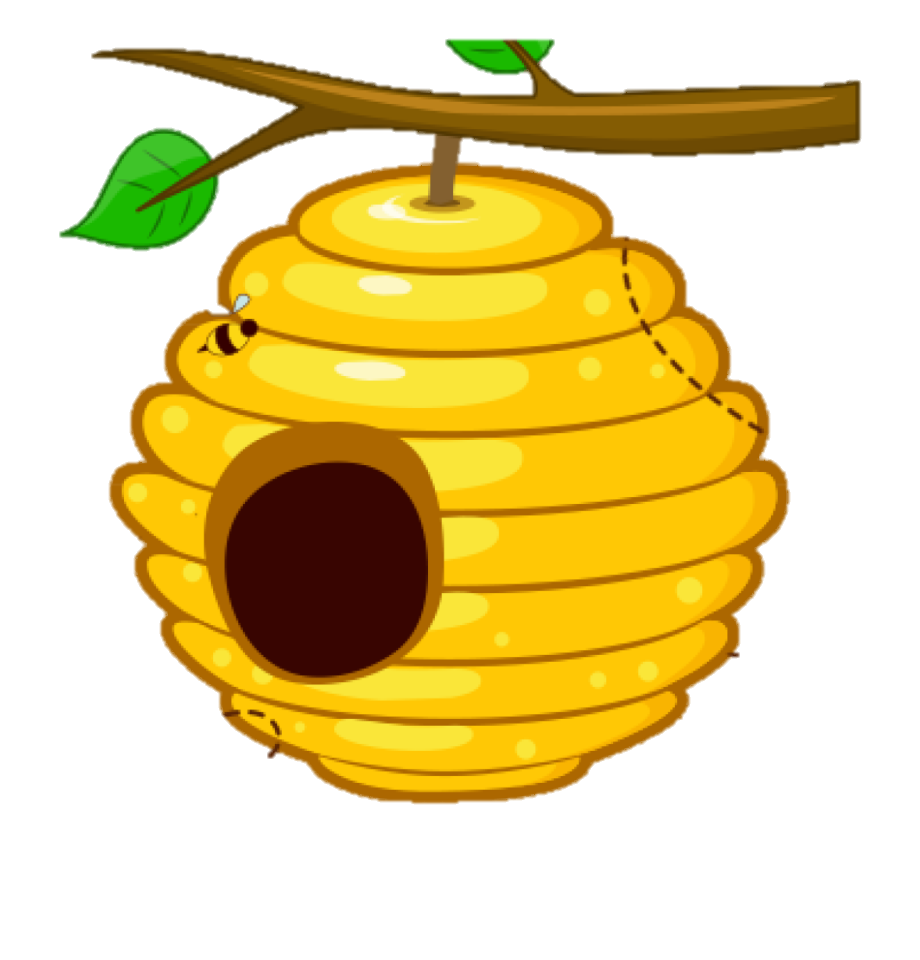 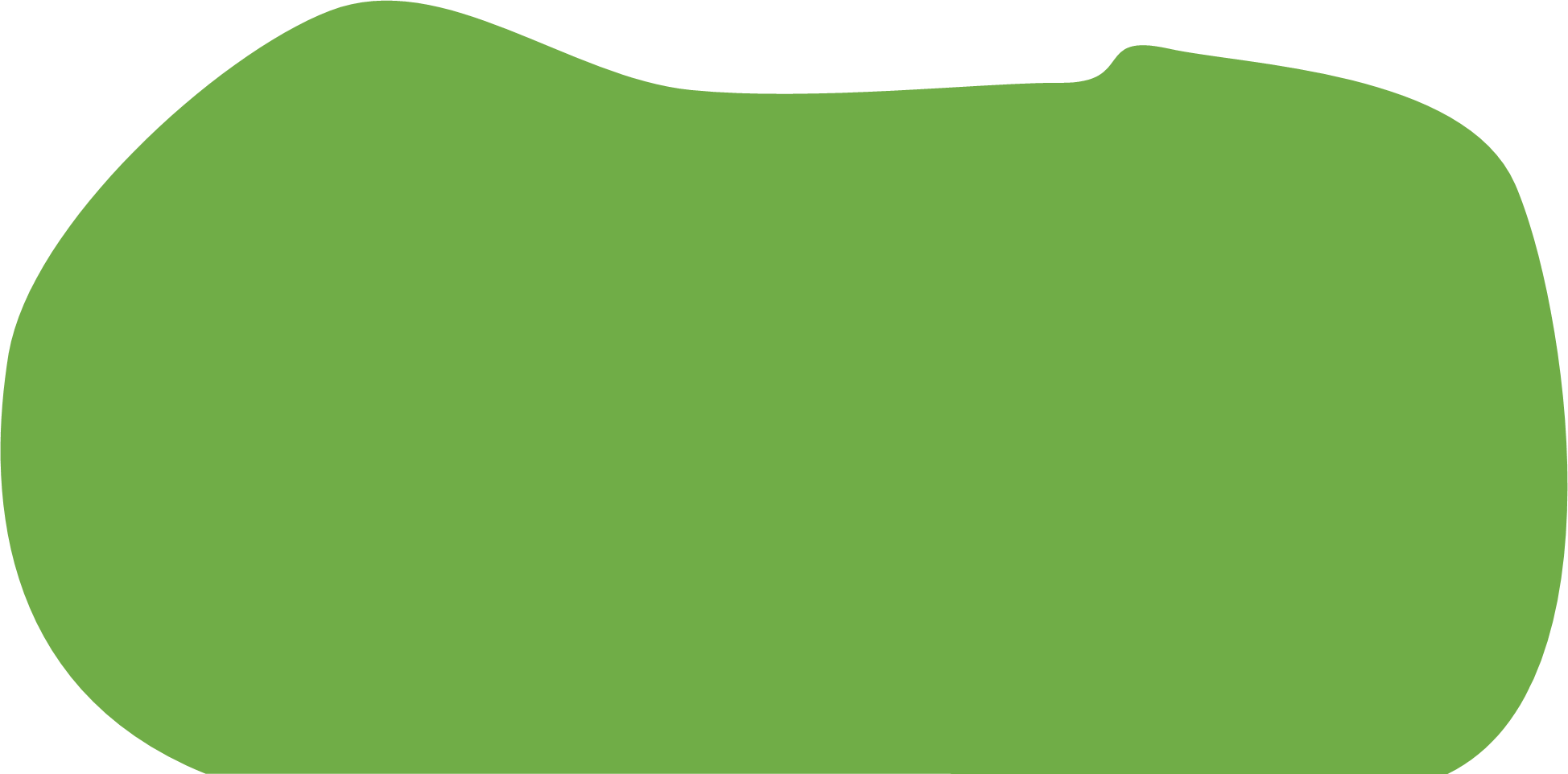 [Speaker Notes: Kích vào bông hoa để đến slide câu hỏi. Sau khi trả lời xong kích vào hình con ong gánh mật để quay lại silde câu hỏi. Kích vào hình con ong trên mỗi bông hoa để đưa mật về tổ và cây hoa biến mất.. Kích vào dấu mũi tên ở gốc cây để đến slide bài mới.]
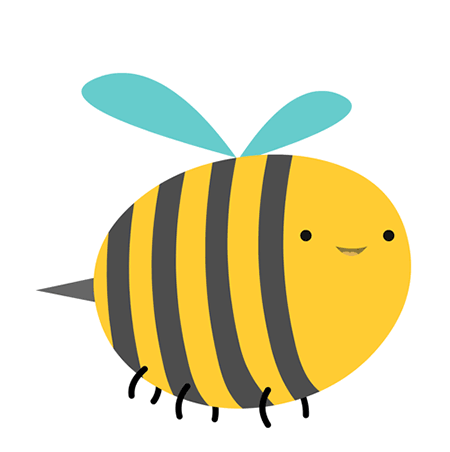 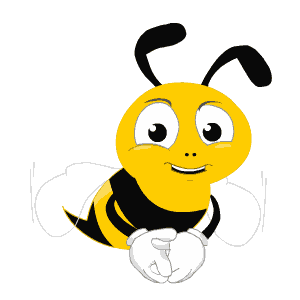 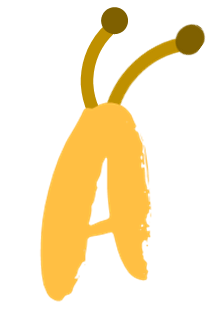 72
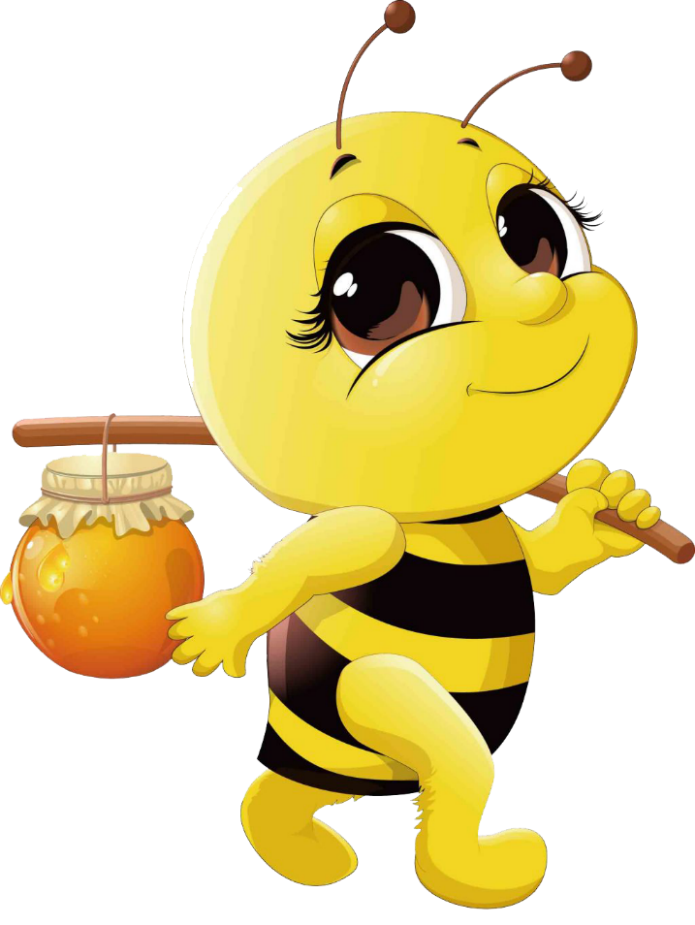 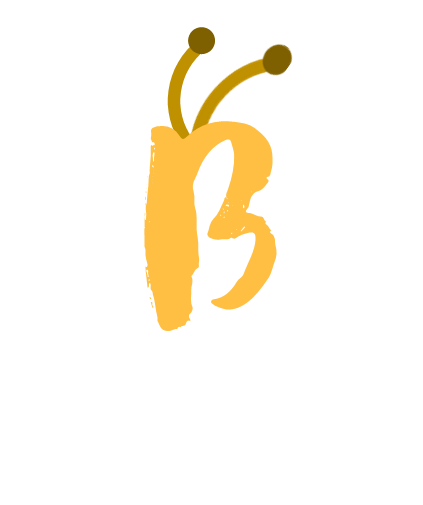 60
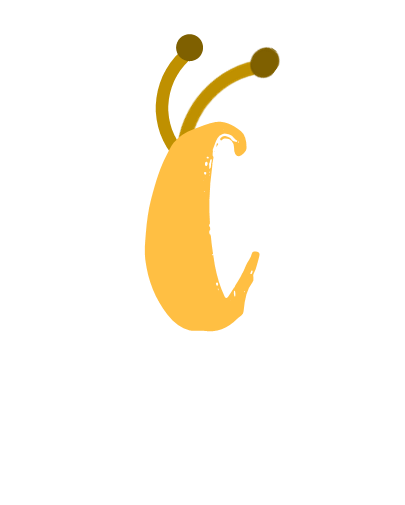 32
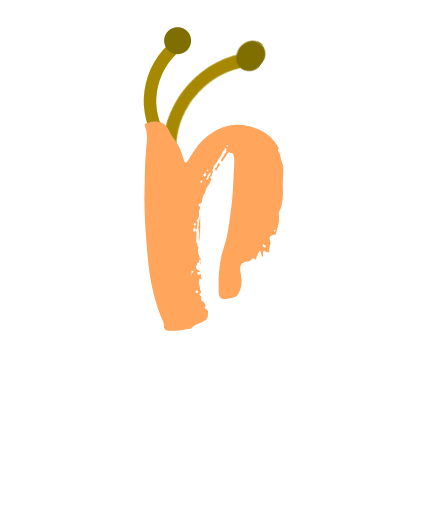 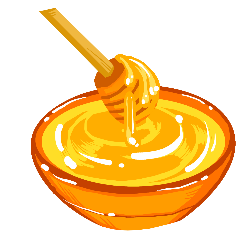 68
[Speaker Notes: Kích vào hình con ong gánh mật để quay lại slide câu hỏi]
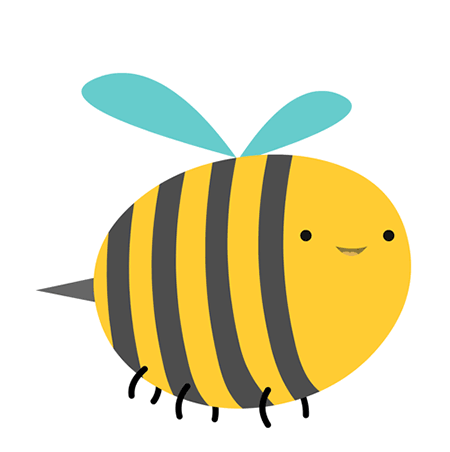 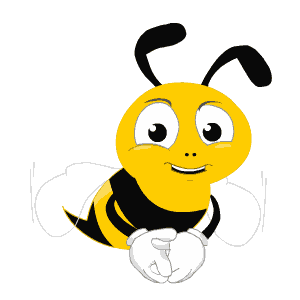 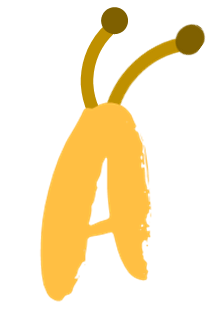 72
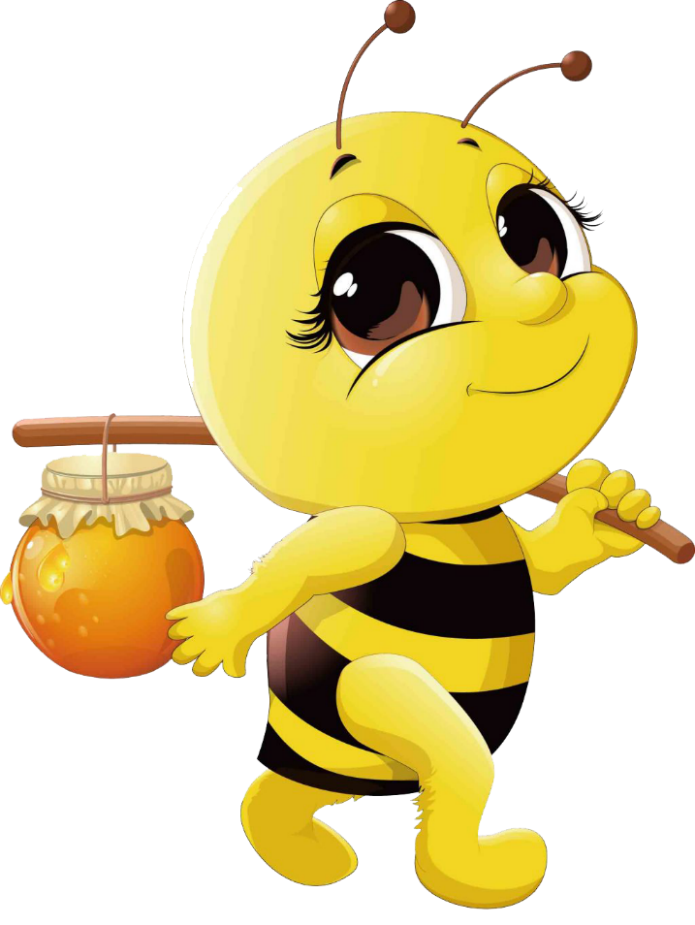 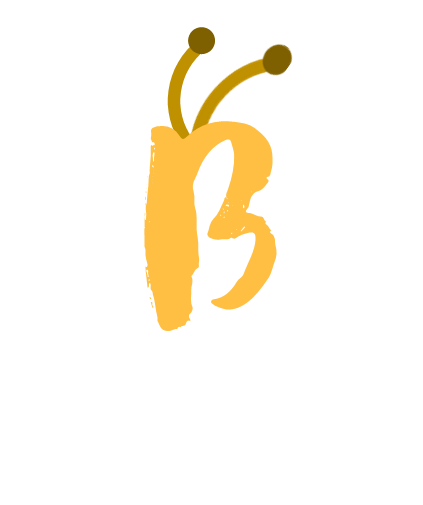 40
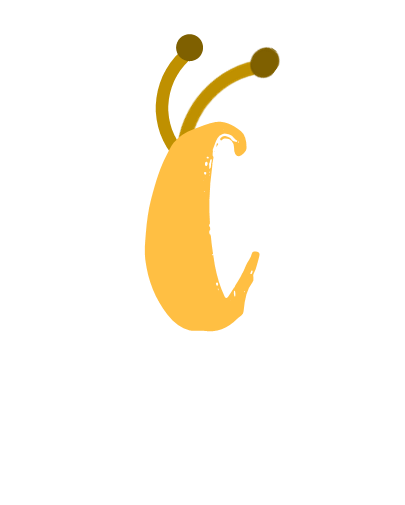 32
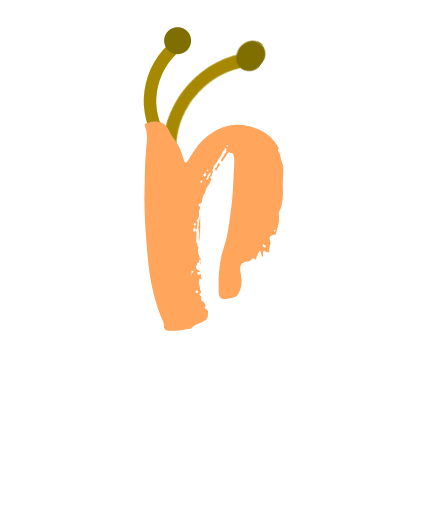 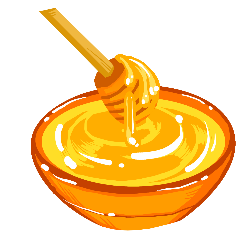 64
[Speaker Notes: Kích vào hình con ong gánh mật để quay lại slide câu hỏi]
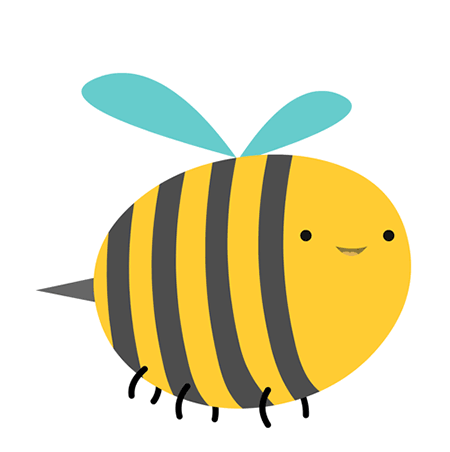 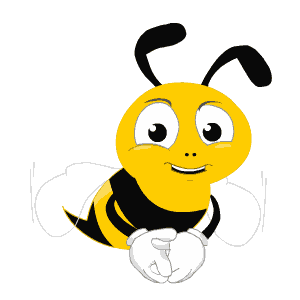 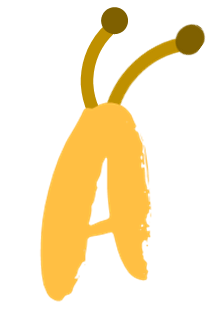 7
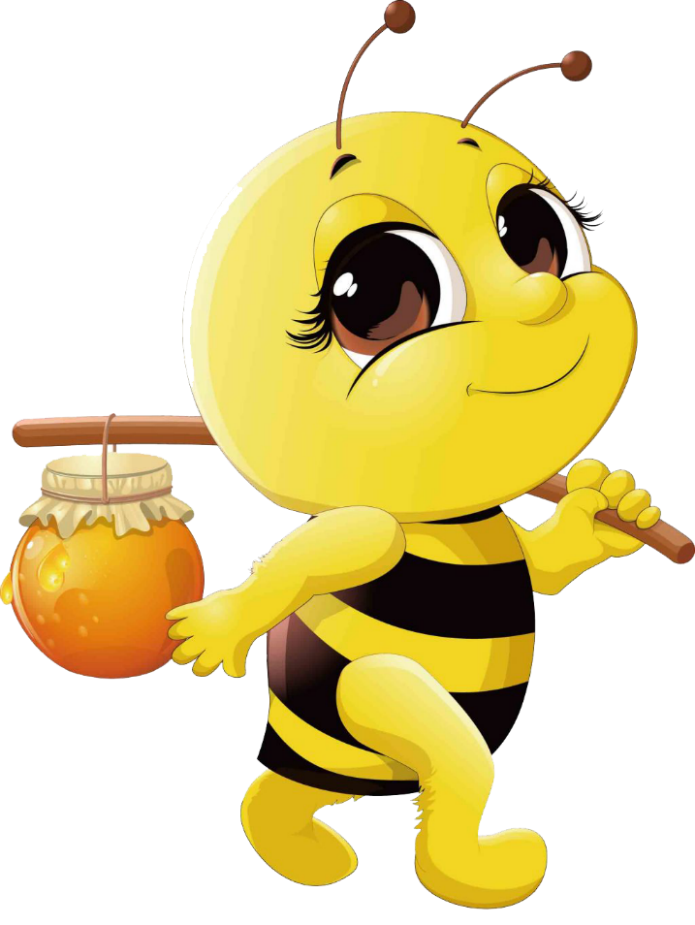 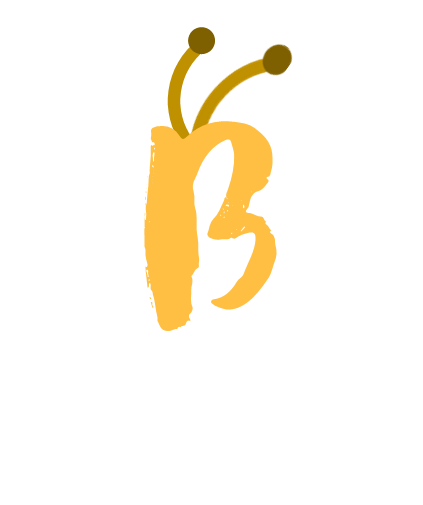 8
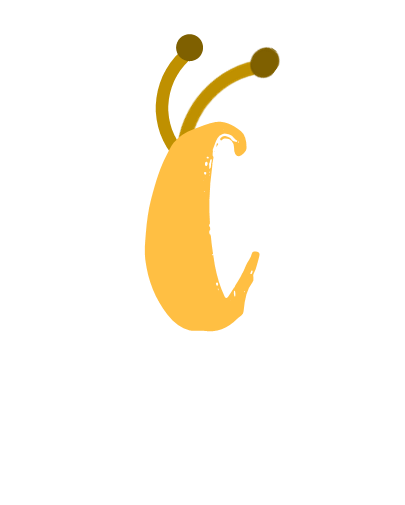 9
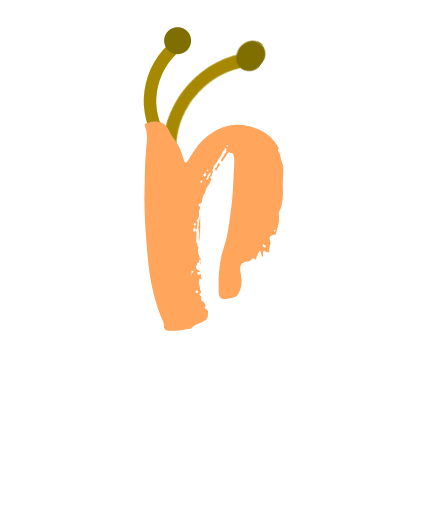 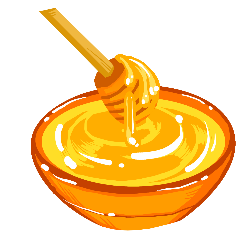 10
[Speaker Notes: Kích vào hình con ong gánh mật để quay lại slide câu hỏi]
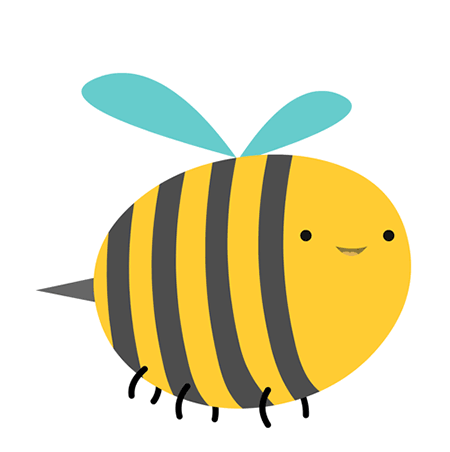 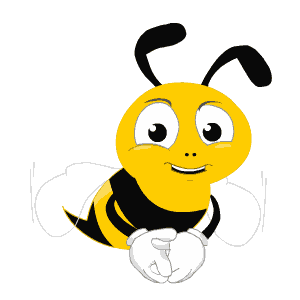 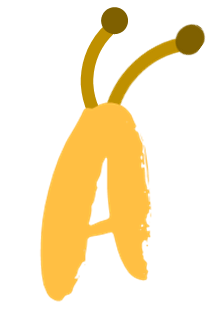 7
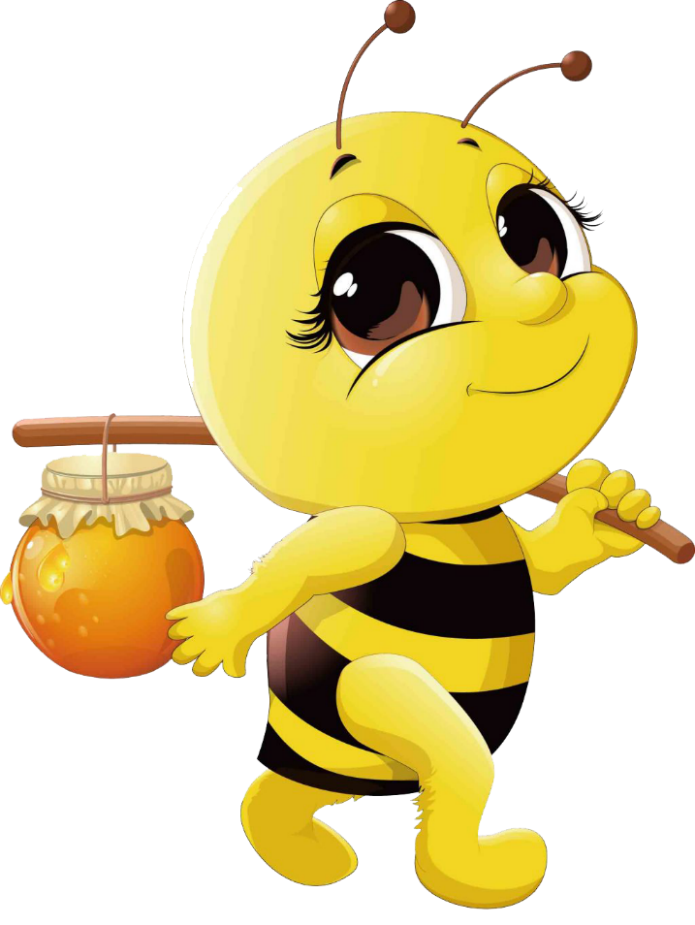 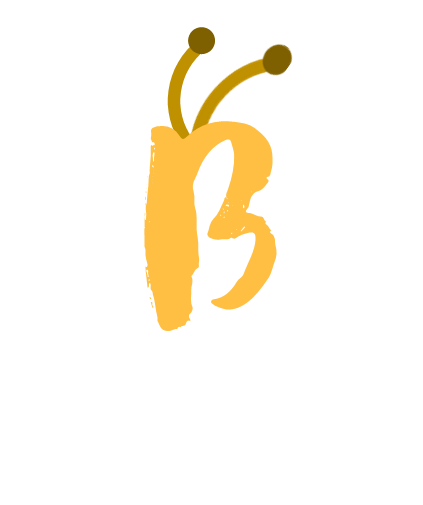 8
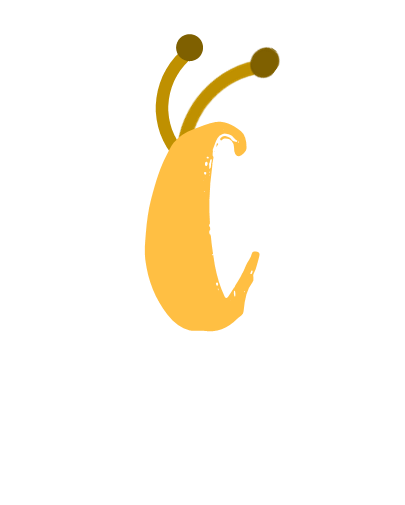 9
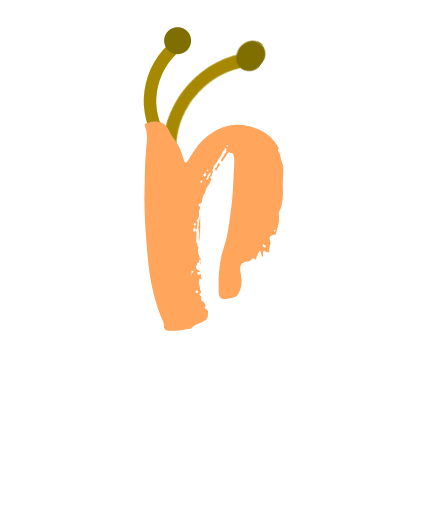 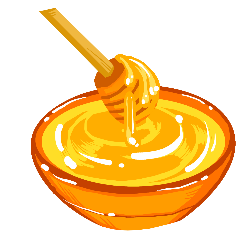 10
[Speaker Notes: Kích vào hình con ong gánh mật để quay lại slide câu hỏi]
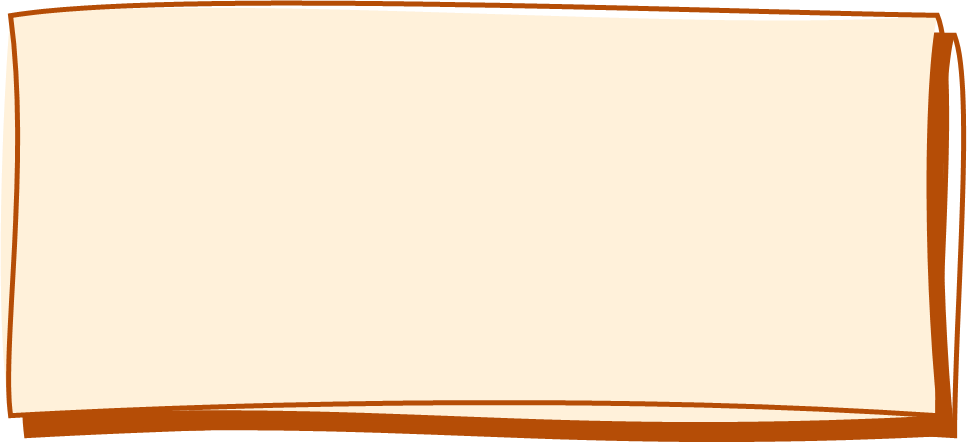 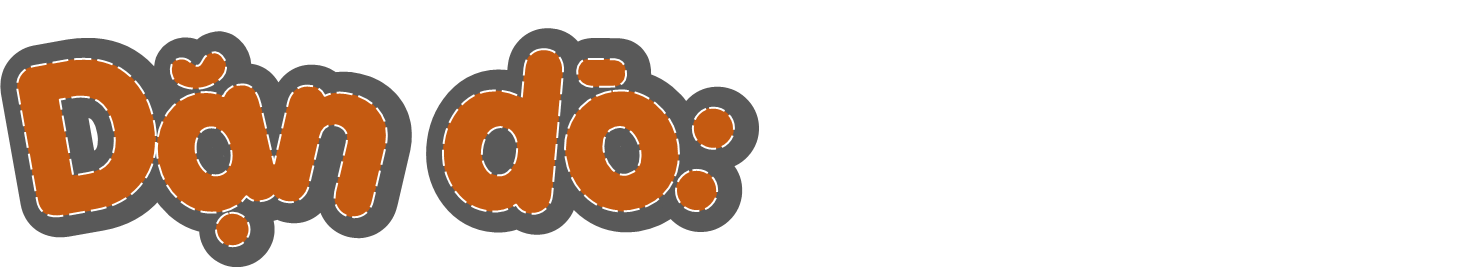 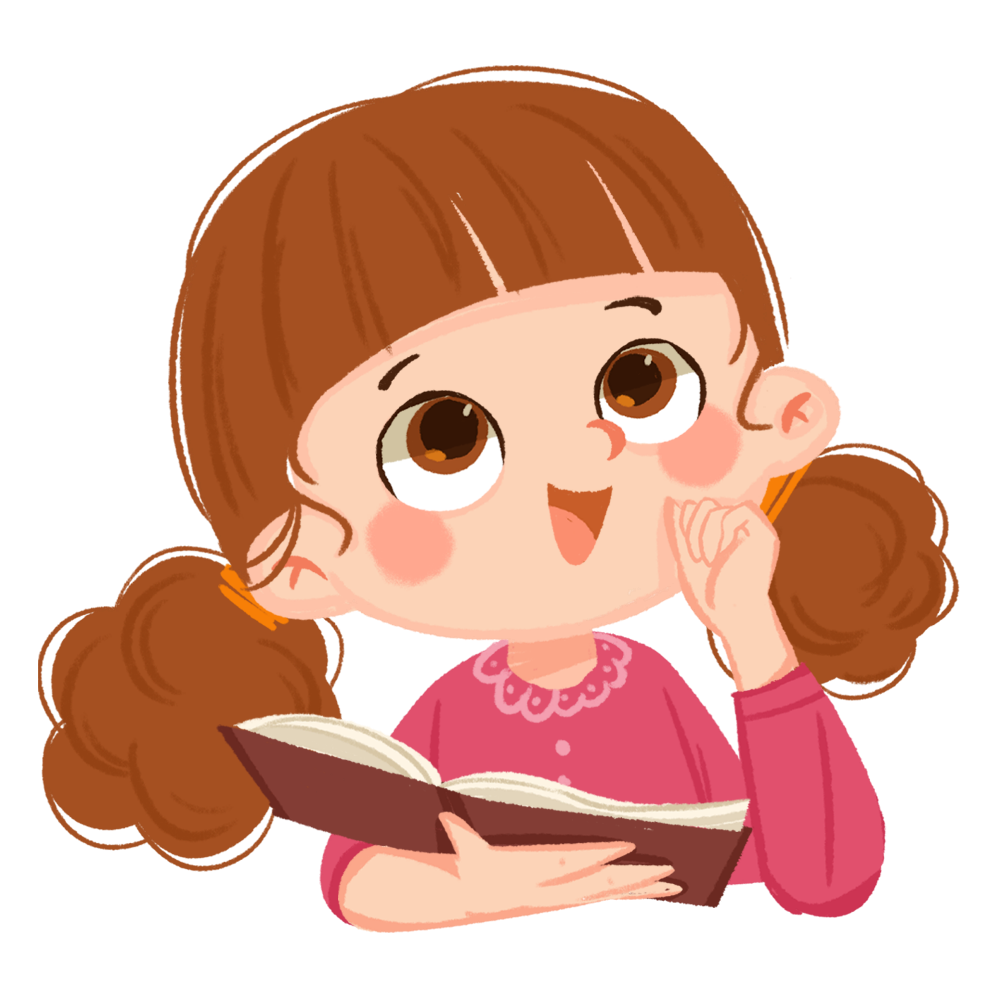 Học thuộc bảng nhân 8, bảng chia 8
Làm bài tập trong VBT Toán
Chuẩn bị bài sau
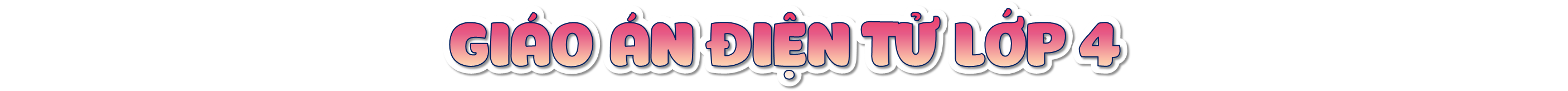 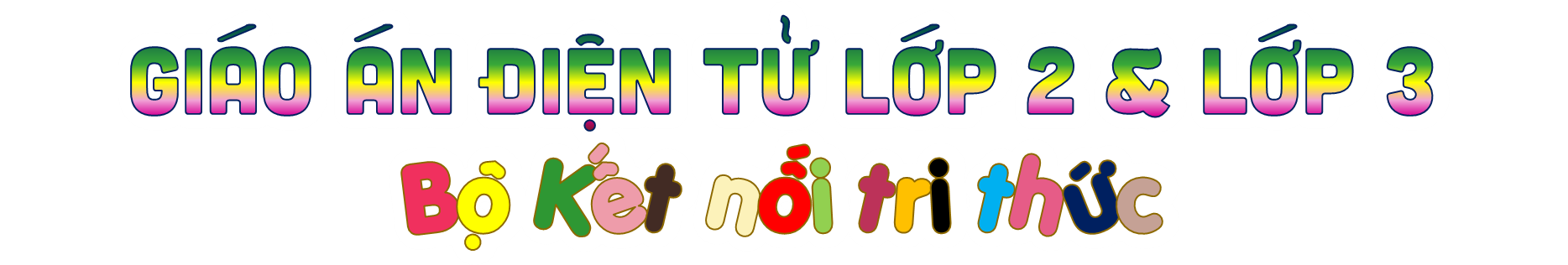 Soạn bài giảng yêu cầu các khối lớp
Thiết kế bài giảng E – Learning
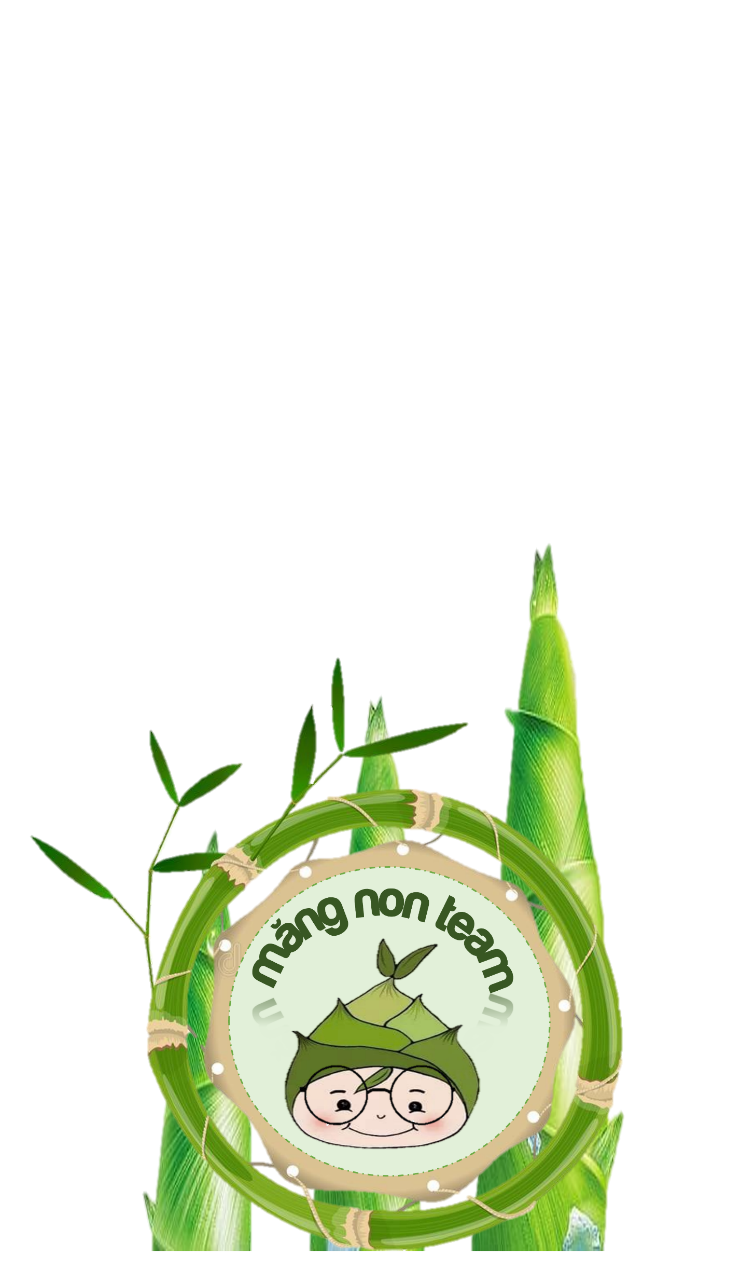 MĂNG NON – TÀI LIỆU TIỂU HỌC 
Mời truy cập: MĂNG NON- TÀI LIỆU TIỂU HỌC | Facebook
ZALO : 0382348780 - 0984848929